Обобщающий урок по биологии
«Химическая и структурная организация клетки»
СВОЯ   ИГРА
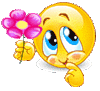 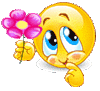 СВОЯ   ИГРА
Вещества клетки 10
Что является мономером белков? Сколько типов мономеров можно встретить в составе полипептидов?


Ответ: аминокислоты, 20 аминокислот.
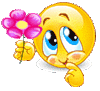 Вещества клетки 20
Что такое ДНК? Что является мономером ДНК?



Ответ: дезоксирибонуклеиновая кислота (нуклеиновая кислота), нуклеотиды (А, Т, Г, Ц).
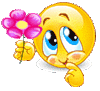 Вещества клетки 30
Вещества, имеющие формулу Сx(Н2О)y. Перечислить их функции.


Ответ: углеводы; энергетическая, структурная, запасающая, защитная, рецепторная.
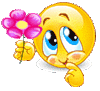 Вещества клетки 40
Разрушение связей в молекуле белка; нарушение пространственной структуры белковой молекулы под влиянием различных внешних  воздействий.


Ответ: денатурация.
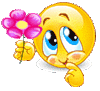 Вещества клетки 50
Внутриядерные белки, связанные в комплекс с ДНК.


Ответ: белки-гистоны.
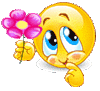 Органоиды клетки10
Этот органоид называют «хранилищем инструкций и чертежей» строения клетки. Его нет у бактерий.




Ответ: ядро.
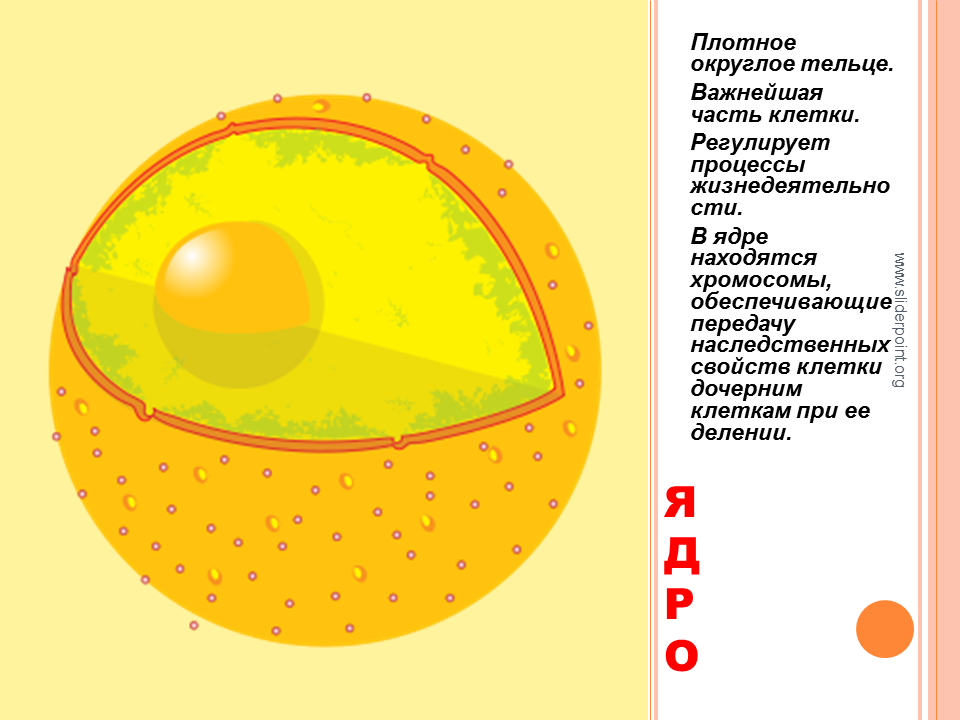 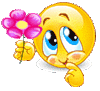 Органоиды клетки20
Амилопласты, протеинопласты, элайопласты… О каком типе пластид идет речь?




Ответ: лейкопласты.
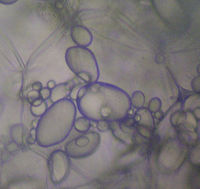 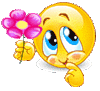 Органоиды клетки30
Поступающие в просветы полостей и канальцев ЭПС продукты биосинтеза концентрируются и транспортируются в этот органоид клетки. Он имеет следующие размеры: 5-10мкм, состоит из 3-8 сложенных стопкой, уплощенных, слегка изогнутых, дискообразных  полостей.



Ответ: аппарат Гольжди.
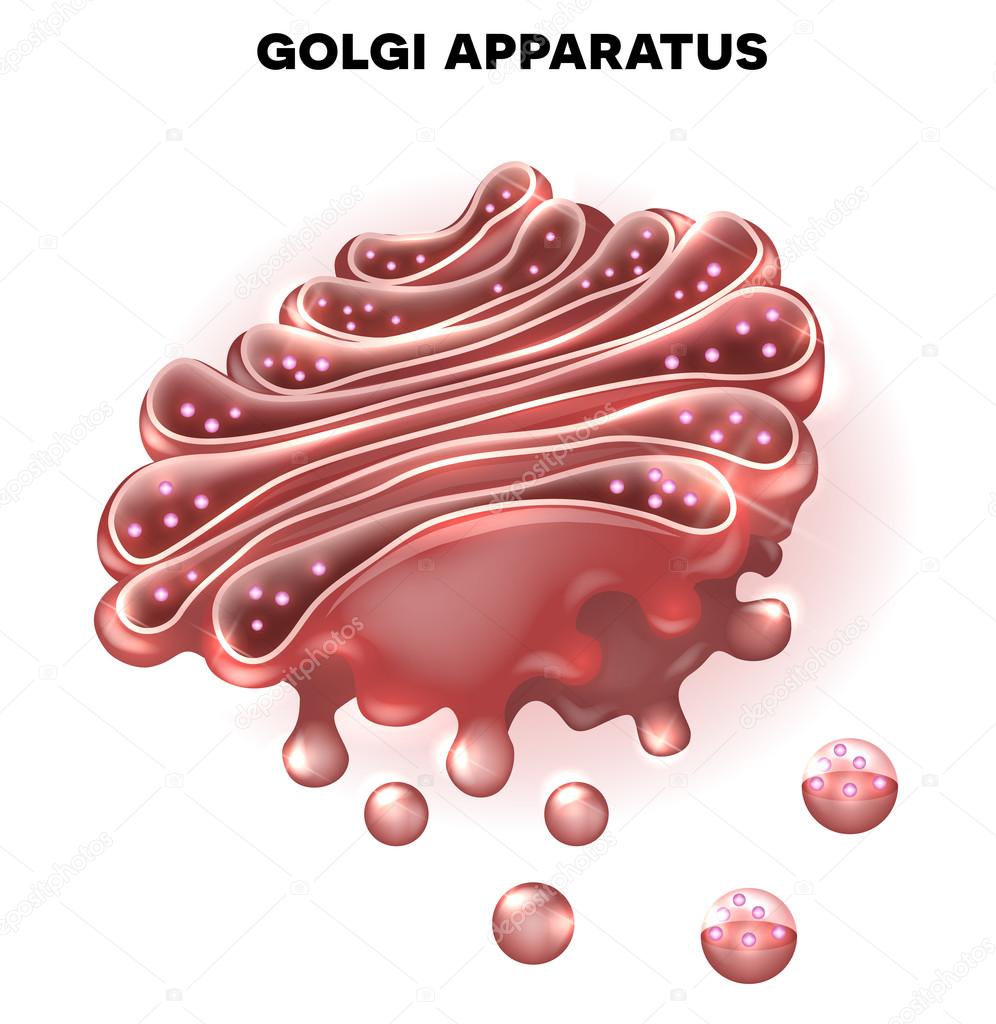 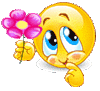 Органоиды клетки40
Система мембран и каналов, пронизывающих цитоплазму клеток эукариот.






Ответ: ЭПС.
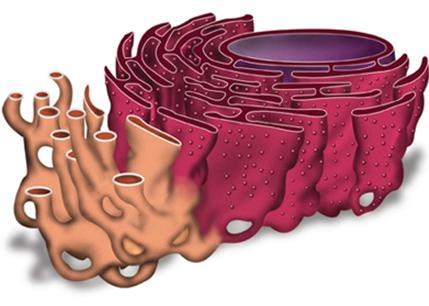 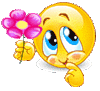 Органоиды клетки50
Органоиды клеточного ядра, являющиеся носителями генов и определяющие наследственные свойства клеток и организмов.





Ответ: хромосомы.
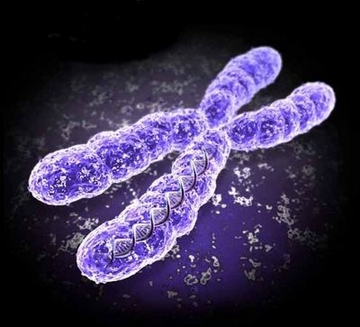 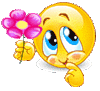 Функции органоидов10
Эти мелкие гранулярные органоиды отвечают за синтез белков в клетке. Часто образуют комплексы с ЭПС.




Ответ: рибосомы.
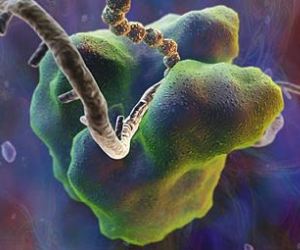 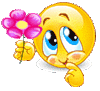 Функции органоидов20
Эти органоиды превращают энергию солнечного света в энергию макроэргических связей АТФ и синтезируют углеводы за счет этой энергии из углекислого газа воздуха.




Ответ: хлоропласты.
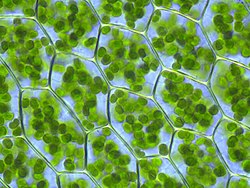 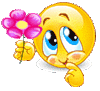 Функции органоидов30
В этом органоиде без огня и дыма, но очень эффективно «сжигаются» питательные вещества. КПД необычайно высок: 50%. Как он называется?




Ответ: митохондрия.
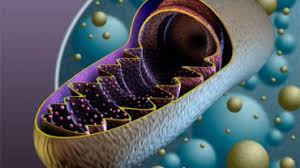 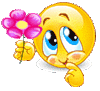 Функции органоидов40
Основная функция этих органоидов – переваривание клеток хвоста головастика при его превращении в лягушку.




Ответ: лизосомы.
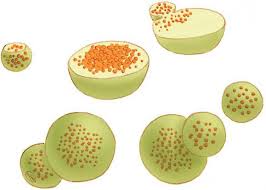 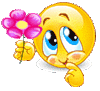 Функции органоидов50
Эти органоиды выполняют у бактерий различные функции - могут служить митохондриями, выполнять функции эндоплазматического ретикулума, аппарата Гольджи, пластид. Представляют собой многочисленные внутрицитоплазматические впячивания. 


Ответ: мезосомы.
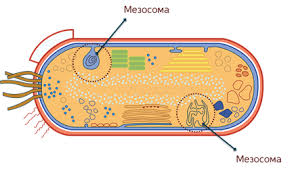 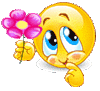 Клетки 10
В клеточной стенке этих организмов содержится хитин.





Ответ: грибы.
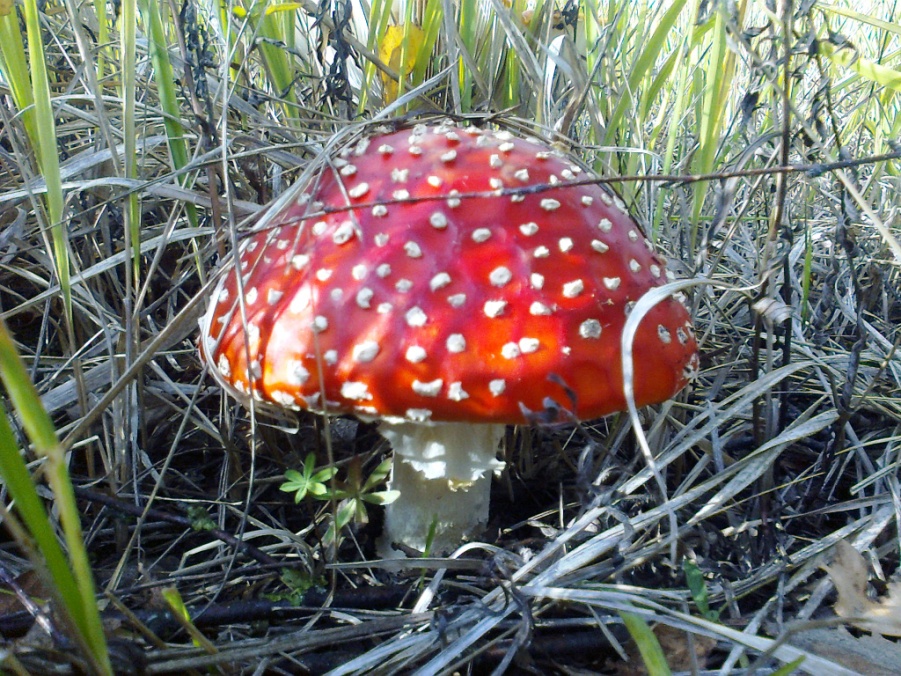 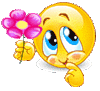 Клетки 20
Какой одноклеточный организм питается и как растение, и как животное?





Ответ: эвглена зеленая.
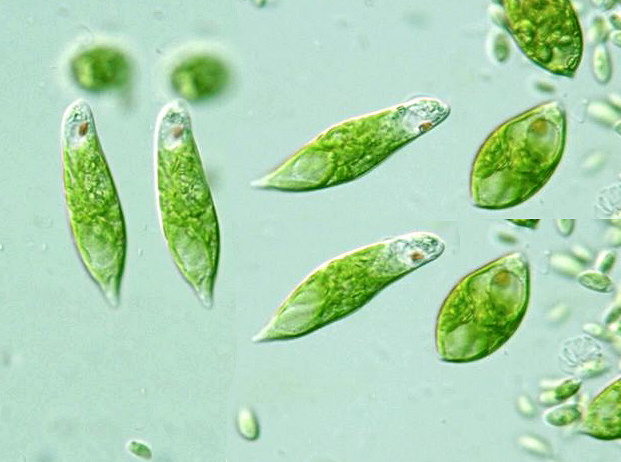 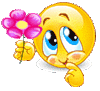 Клетки 30
Запасной углевод в клетках животных.



Ответ: гликоген.
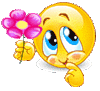 Клетки 40
Какие клетки изображены на рисунке? Каким организмам они принадлежат?





Ответ: клетки эпидермиса листа; принадлежат растениям.
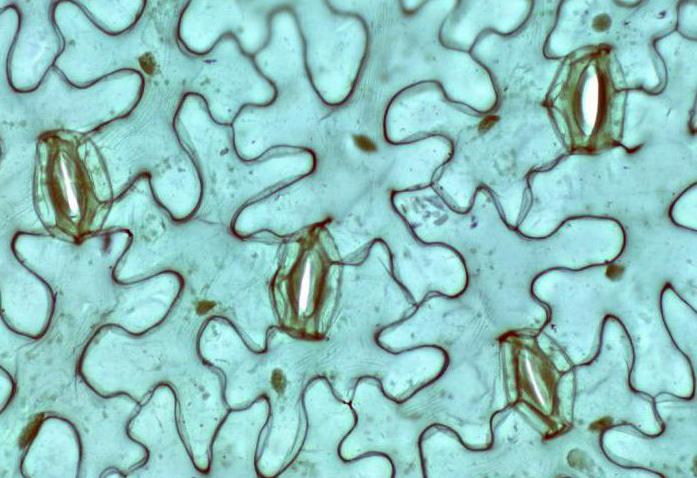 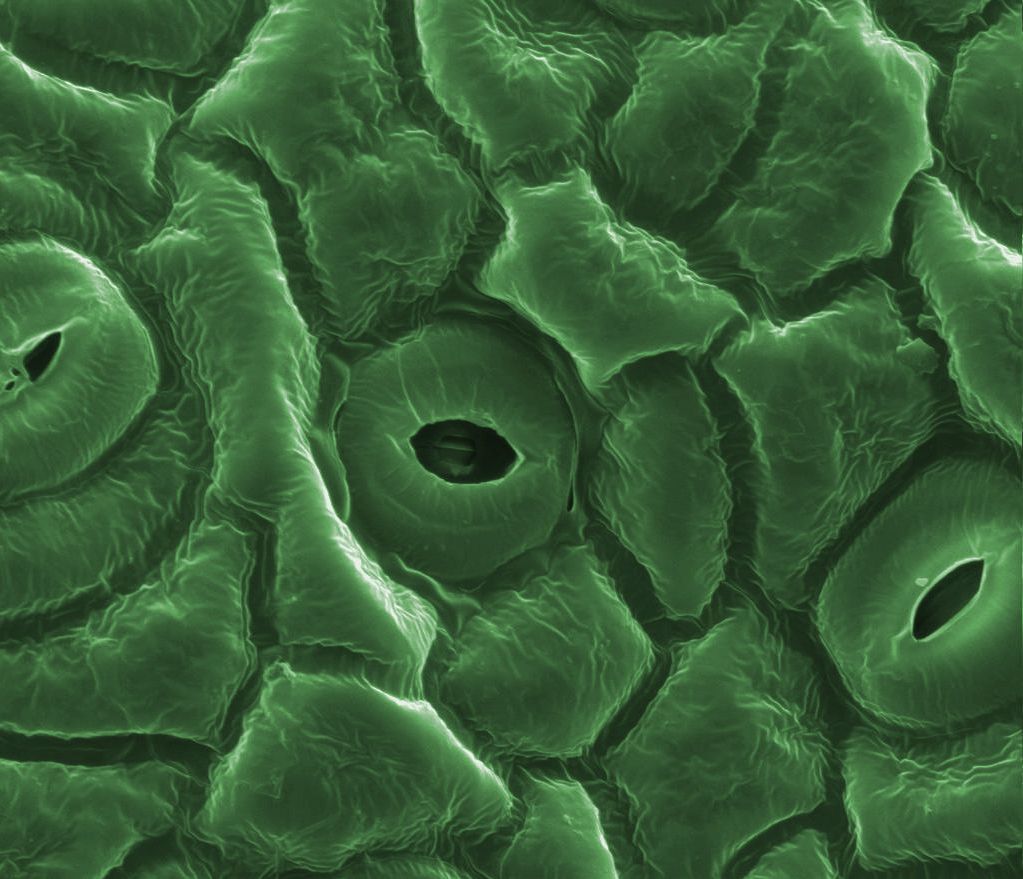 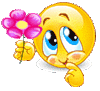 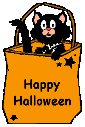 Клетки 50
Деление клетки часто называют «танцем хромосом». Но хромосомы в этом «танце» не самостоятельны. Их движение связаны с органоидом, которого нет у цветковых растений. С каким органоидом?


Ответ: клеточный центр, представленный 2-мя центриолями.
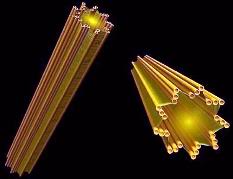 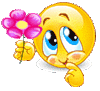 Ученые 10
Ученые, творцы постулатов клеточной теории.





Ответ: М. Шлейден и Т. Шванн.
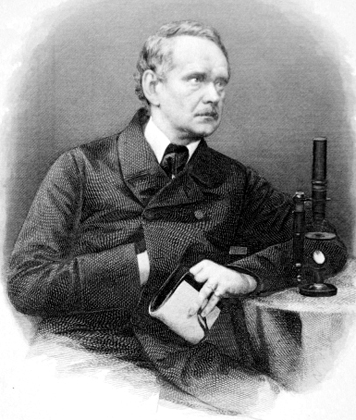 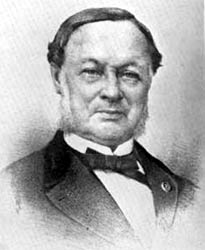 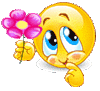 Ученые 20
Этот ученый впервые в научной литературе употребил термин «клетка».



Ответ: Р. Гук.
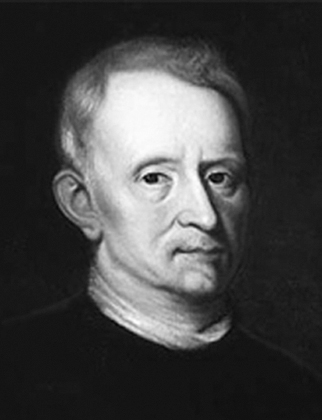 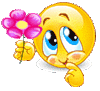 Ученые 30
Знаменитый английский ботаник, первооткрыватель хаотического теплового движения частиц, в 1831 году открывший существование ядра.




Ответ: Р. Броун.
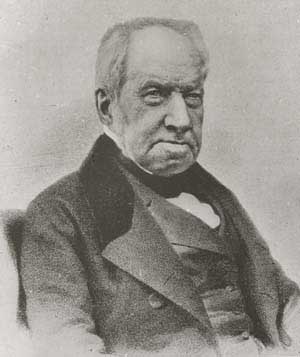 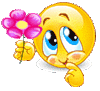 Ученые 40
Этот ученый открыл яйцеклетку у млекопитающих, описал стадию бластулы; изучил эмбриогенез цыпленка.





Ответ: К. Бэр.
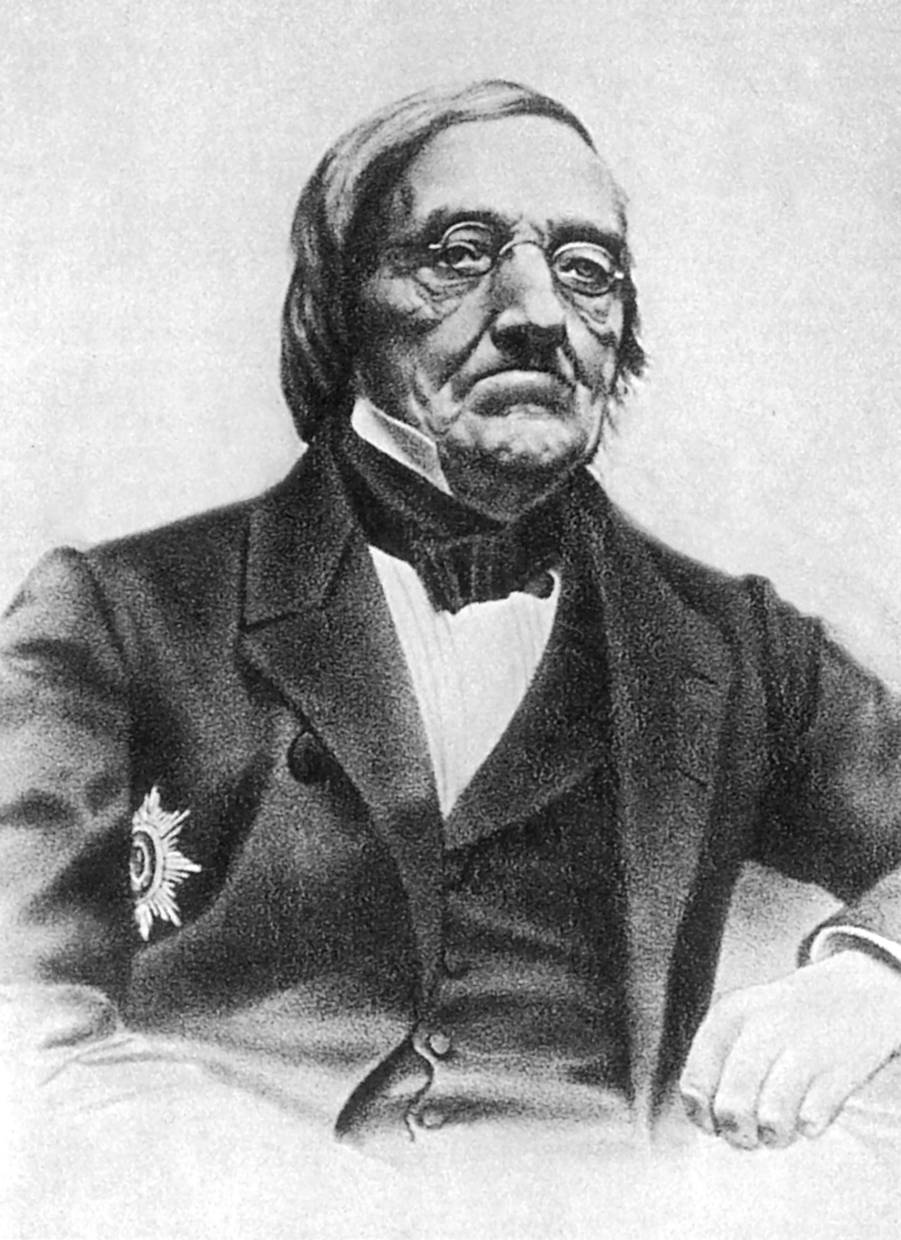 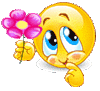 Ученые 50
Ученый, в 1859 году предложивший знаменитый тезис «Из клетки - клетка».






Ответ: Р. Вирхов.
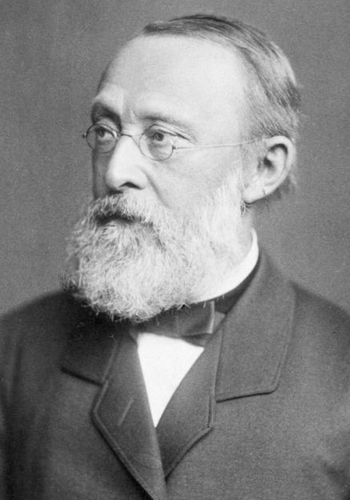 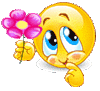 Разное 10
Отгадайте ребусы.


Ответ: Вирхов, Гук, Шлейден, Мечников, Броун.
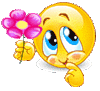 Разное 20
В клетках различных органов крысы суммарный объем митохондрий по отношению к общему объему клетки составляет: в печени- 18,4%, в поджелудочной железе- 7,9%,в сердце-35,8%.Объясните причину такой разницы в содержании митохондрий в клетках.
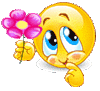 Разное 30
Зараженные бактерии набухают, через 30 минут их клеточная стенка лопается, а на свободу выходит сотня новорожденных. Как их зовут?



Ответ: бактериофаги.
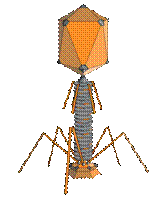 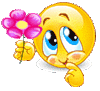 Разное 40
Установите соответствие между белками и их функциями.
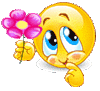 Разное 50
В 1906 году этому  ученому была присуждена Нобелевская премия. Им был открыт один из органоидов клетки, который назван в честь этого ученого.






Ответ: Камилло Гольджи.
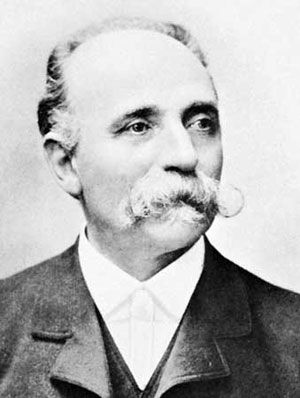 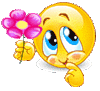 Спасибо за внимание!
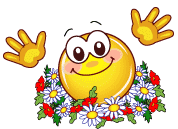